Chapter 4
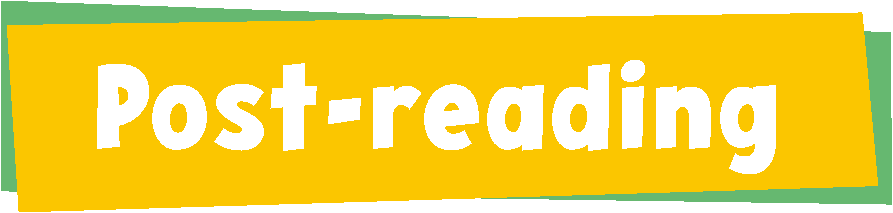 Eating out
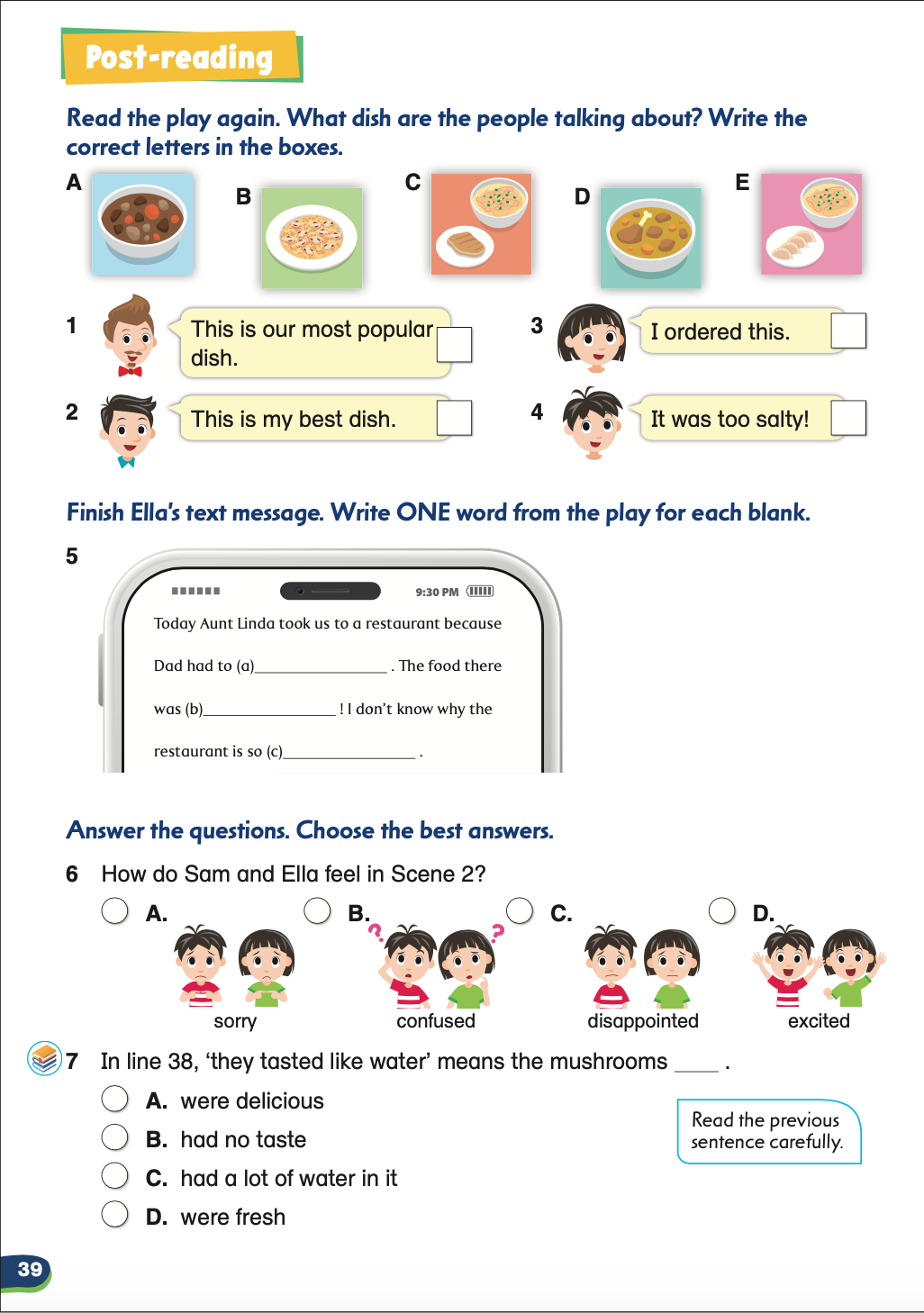 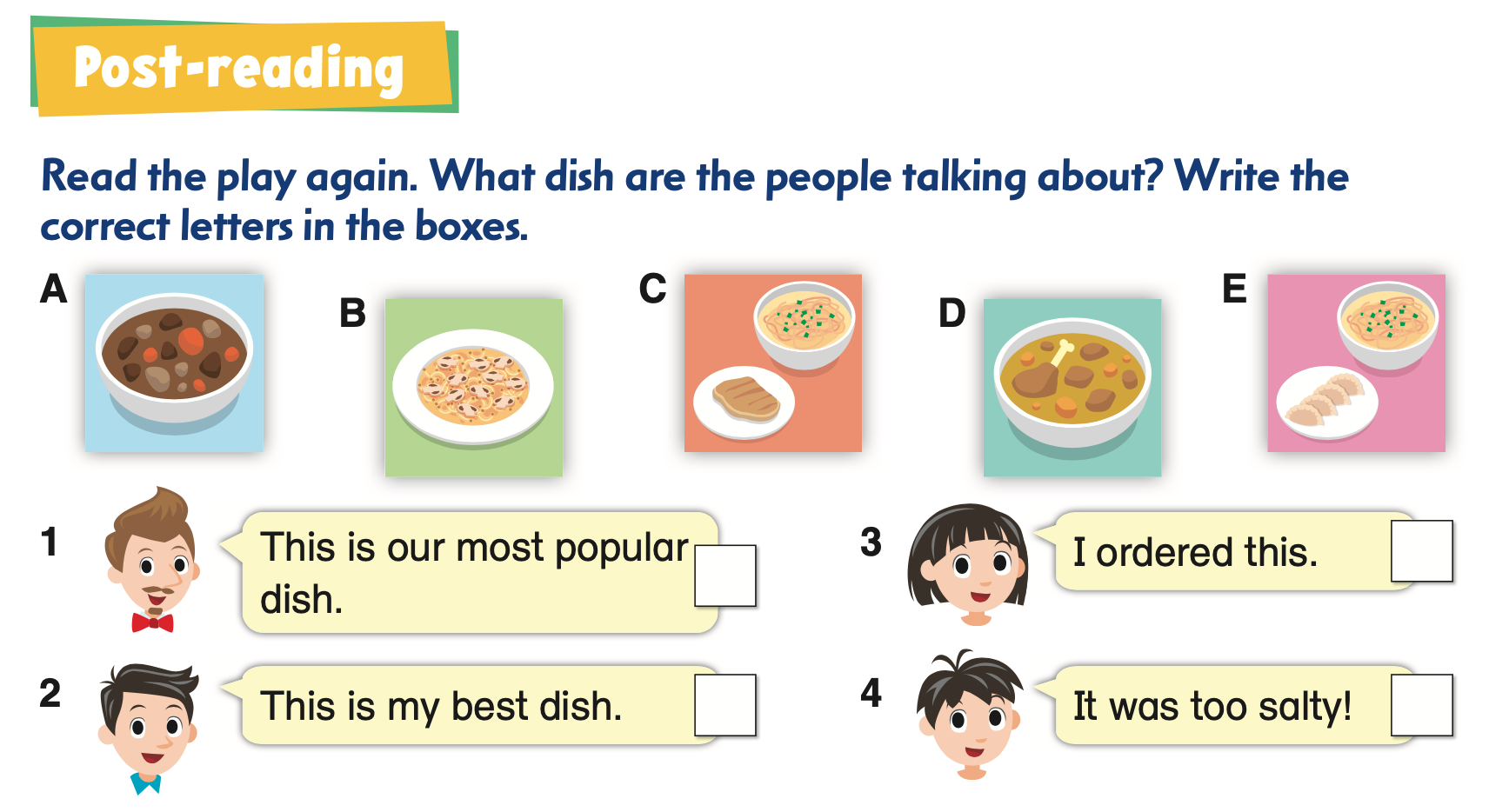 B
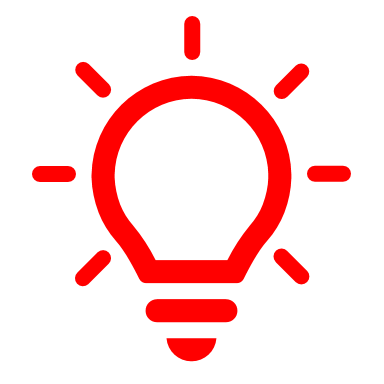 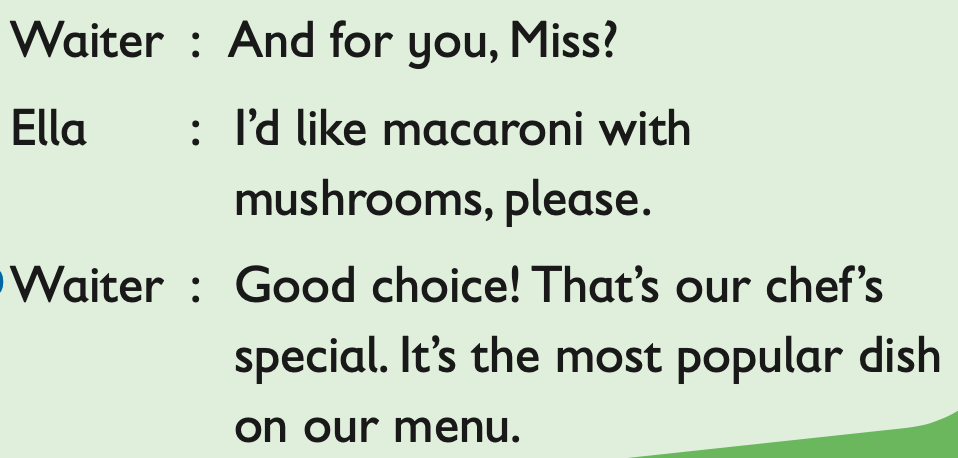 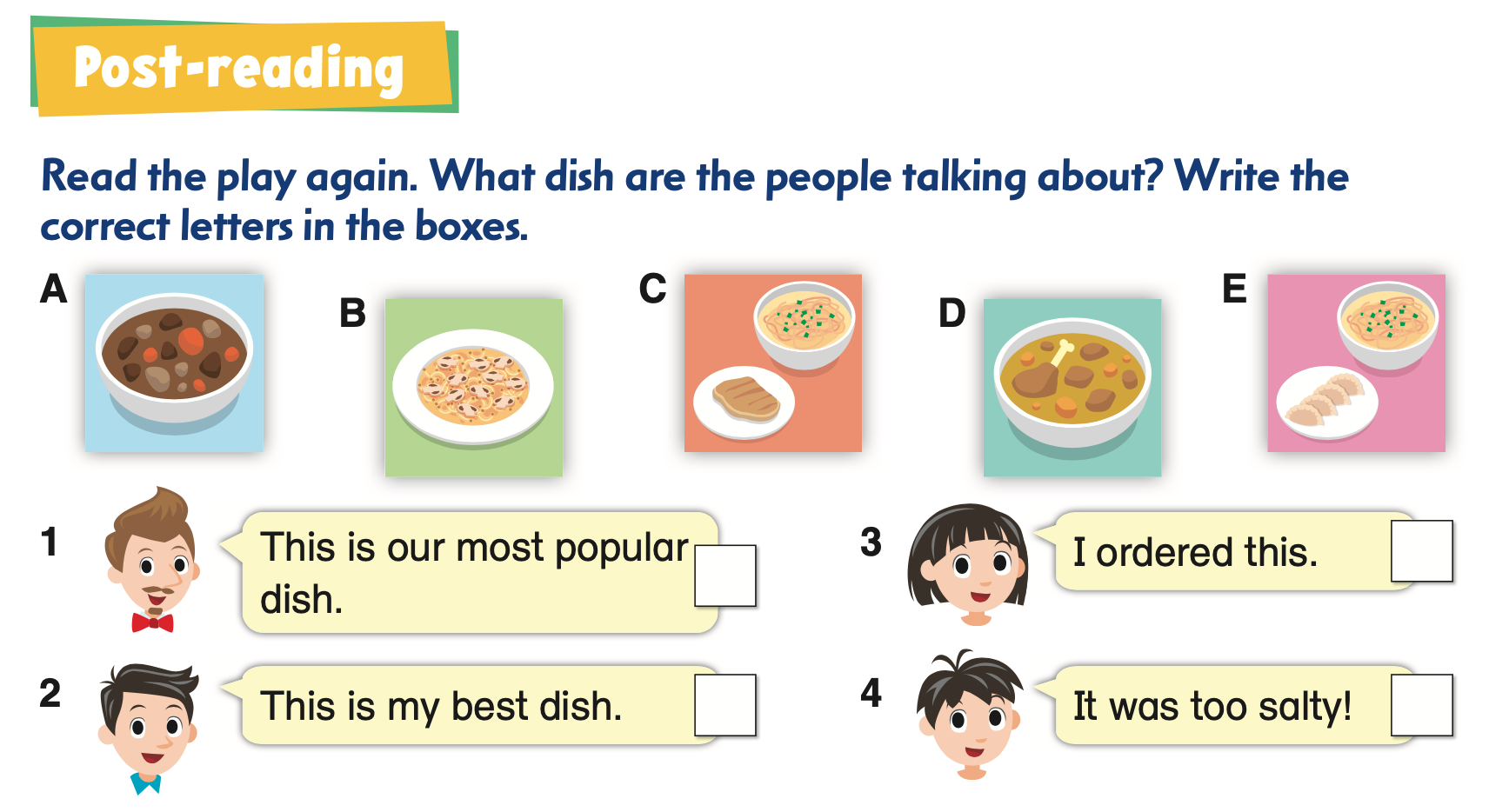 B
C
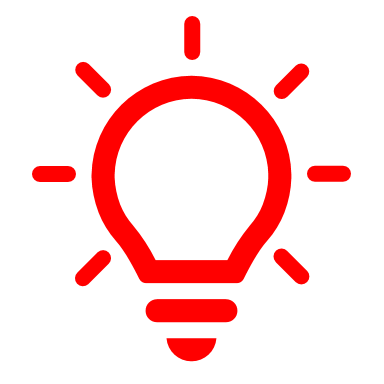 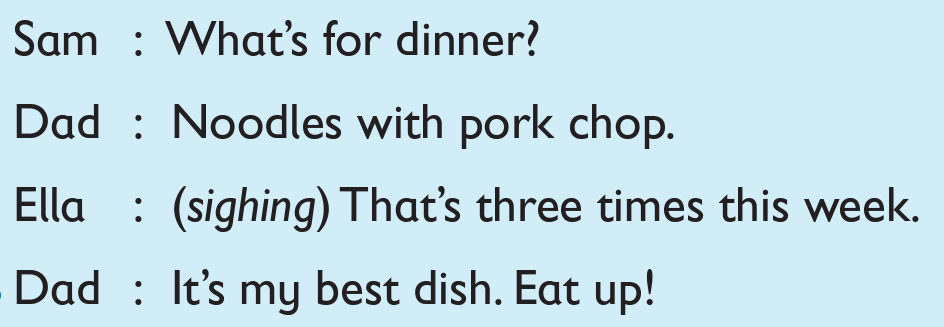 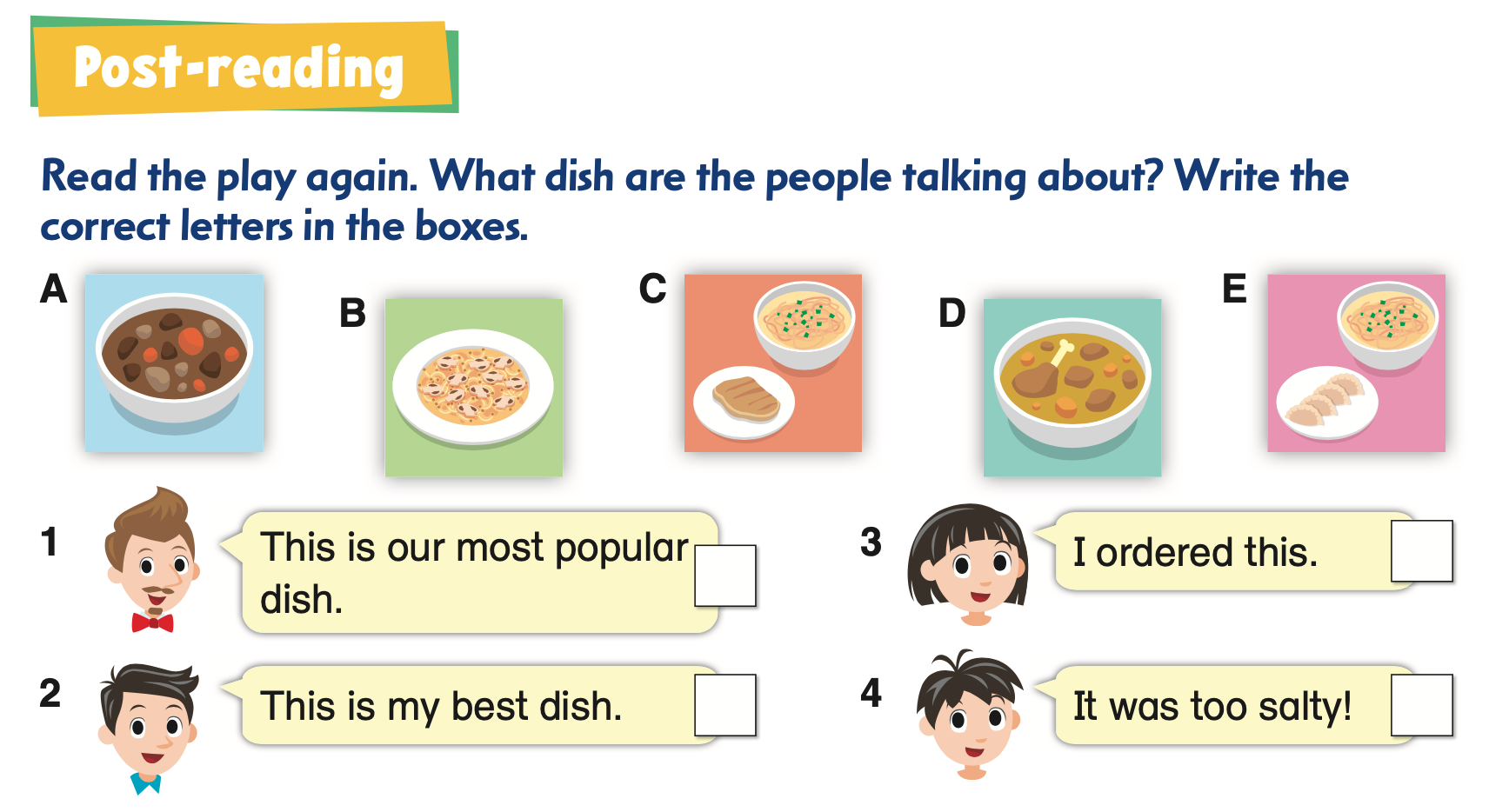 B
B
C
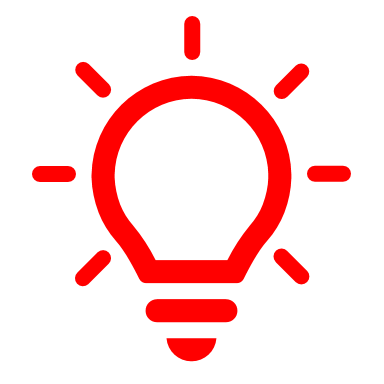 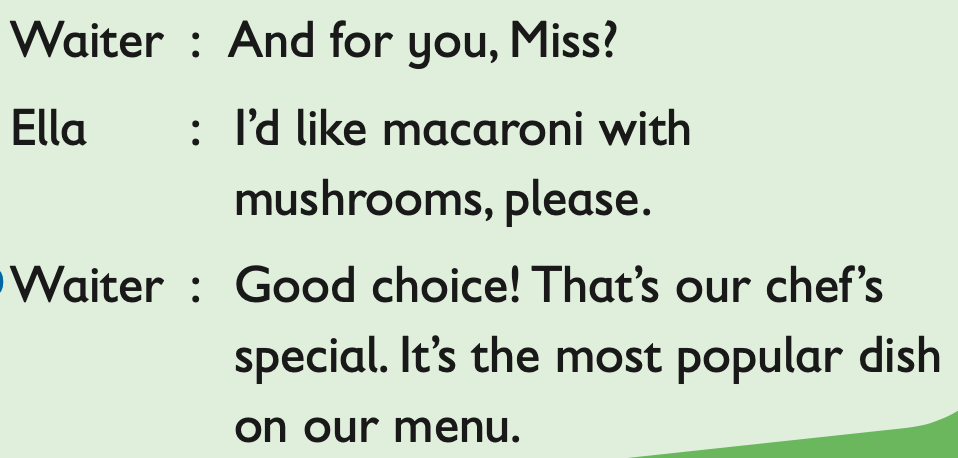 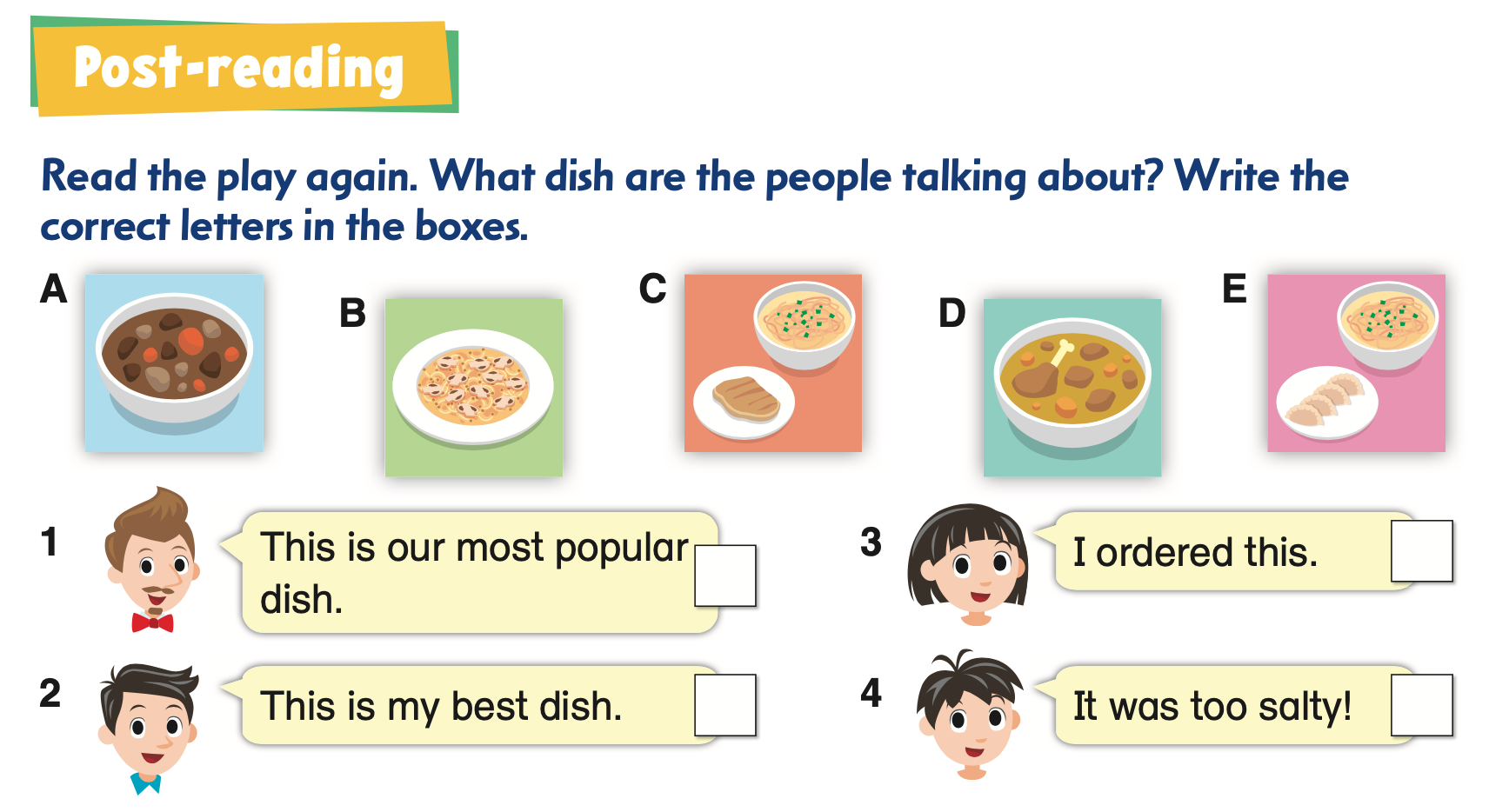 B
B
C
A
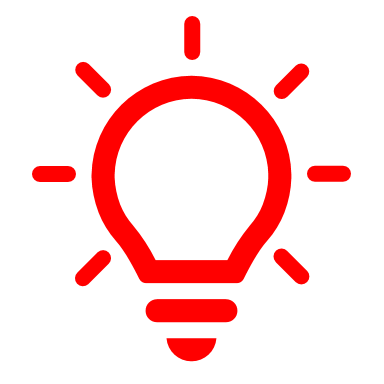 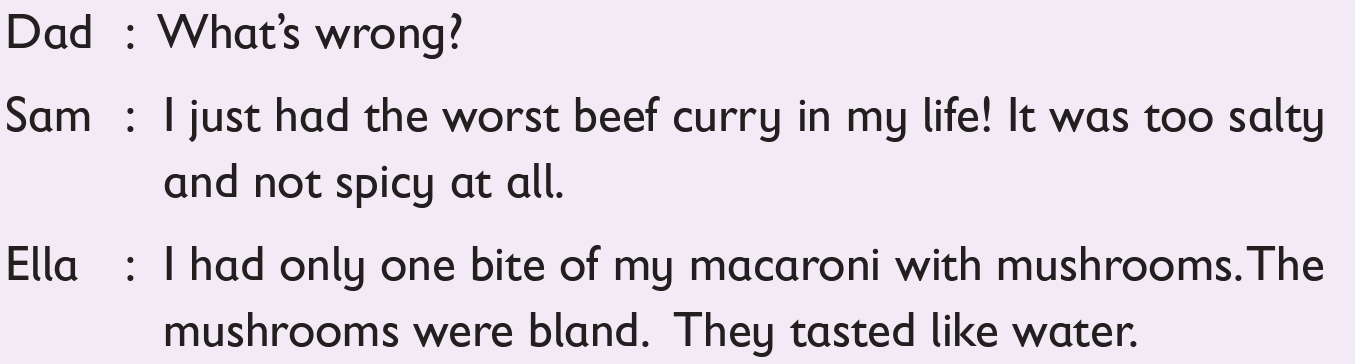 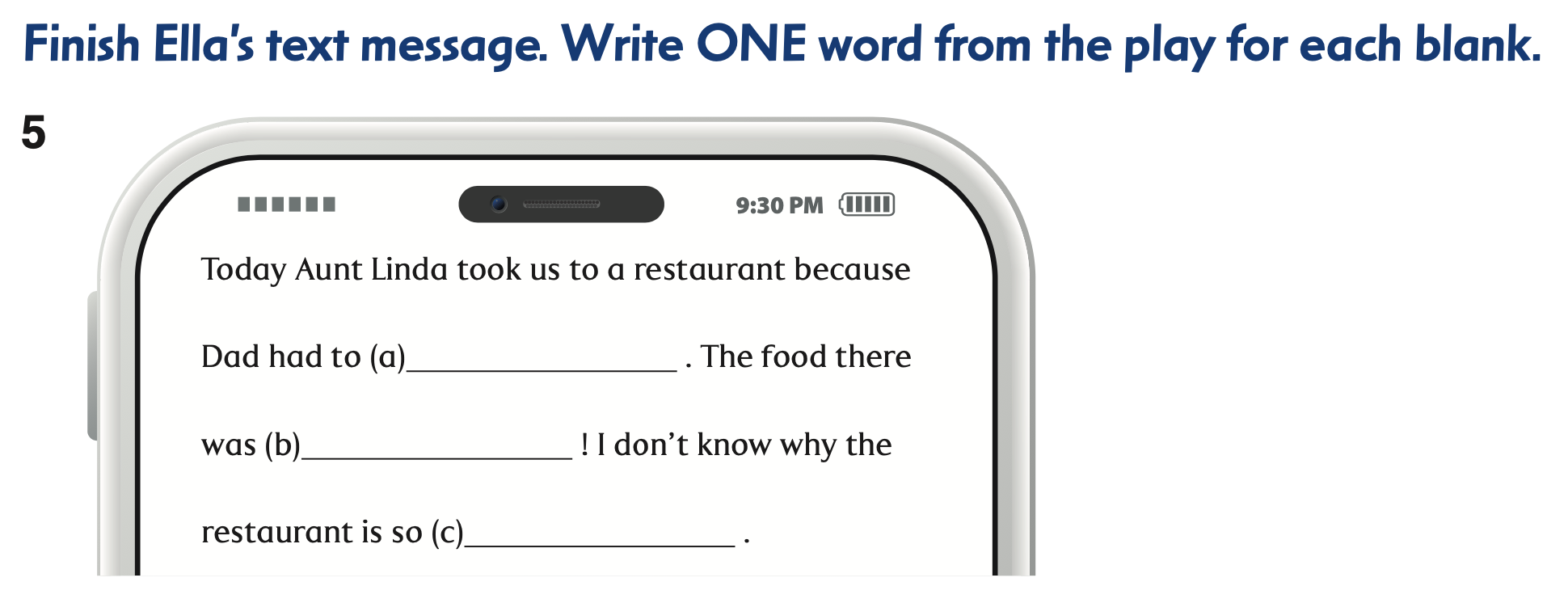 work
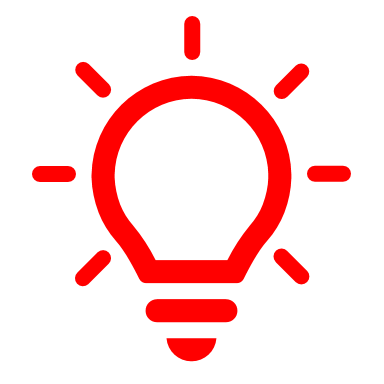 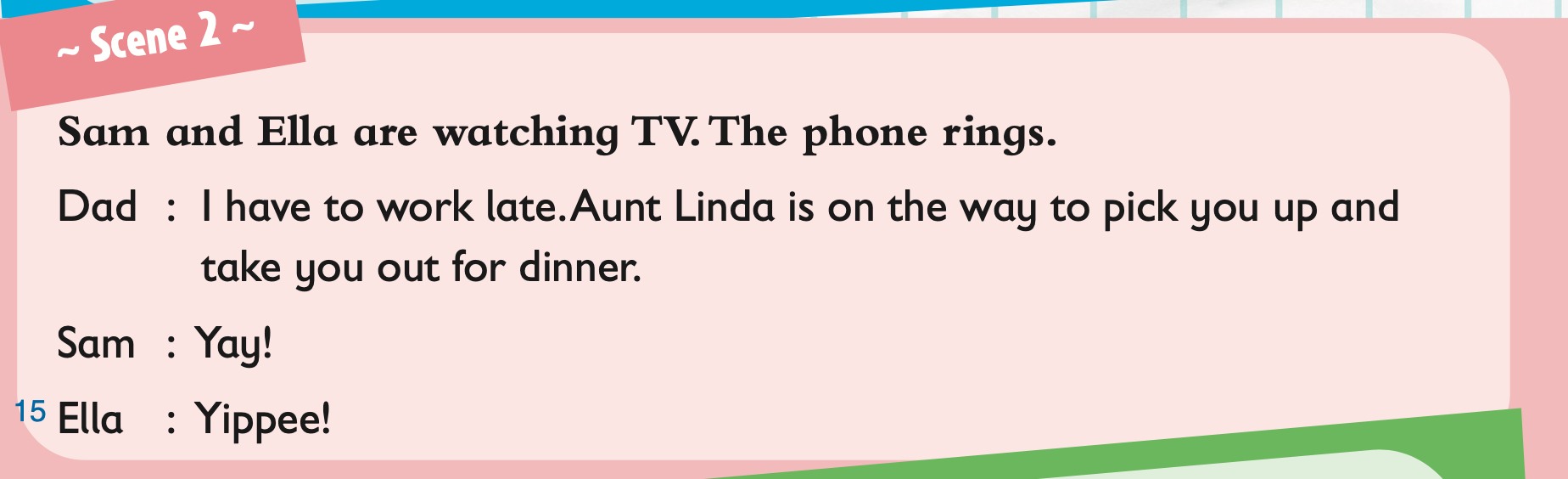 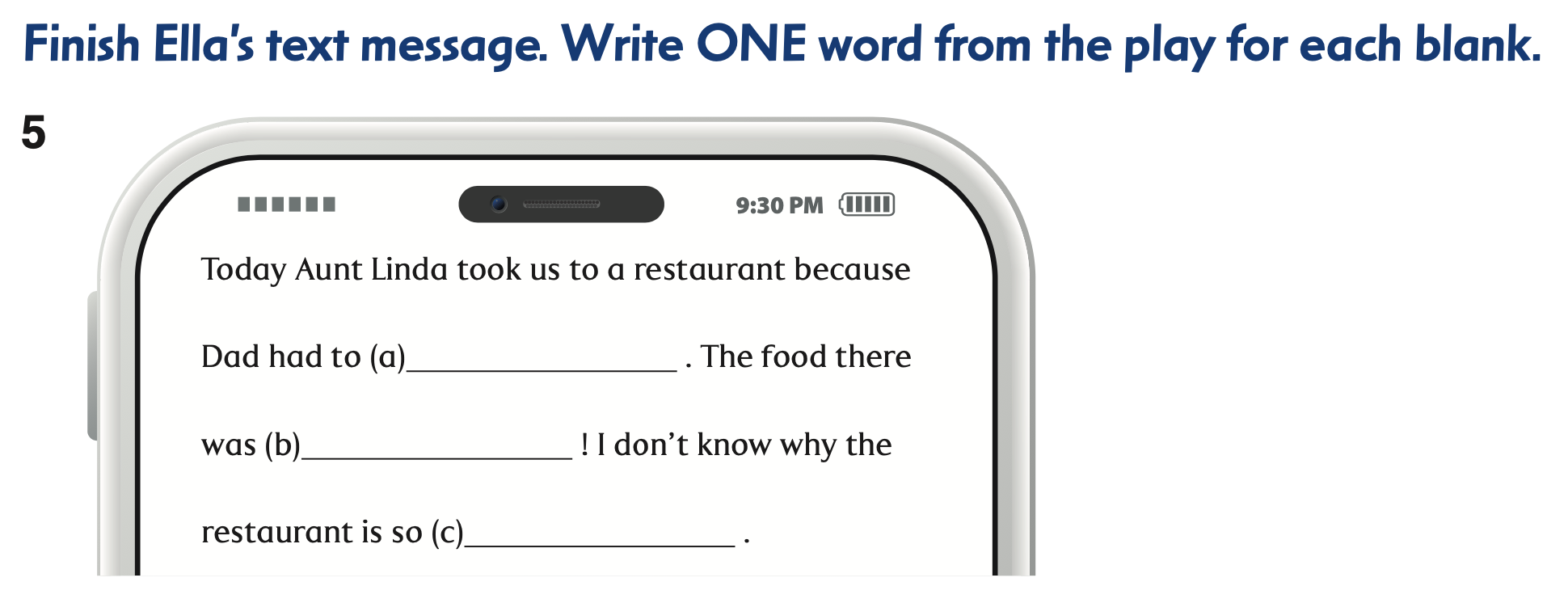 work
bland
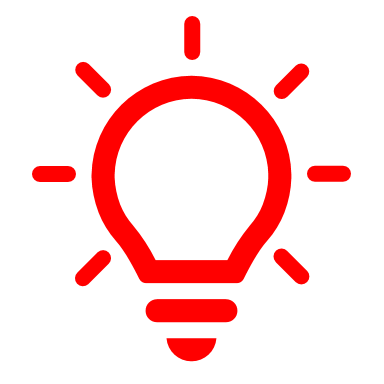 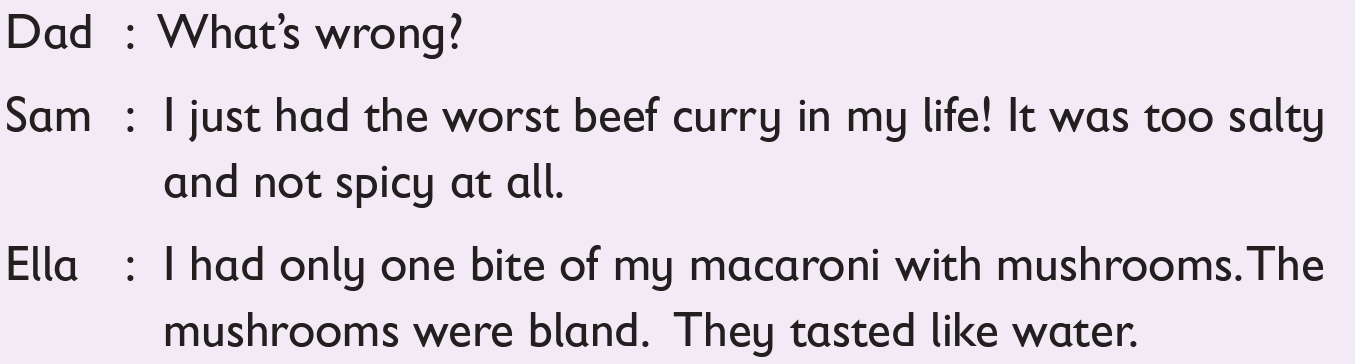 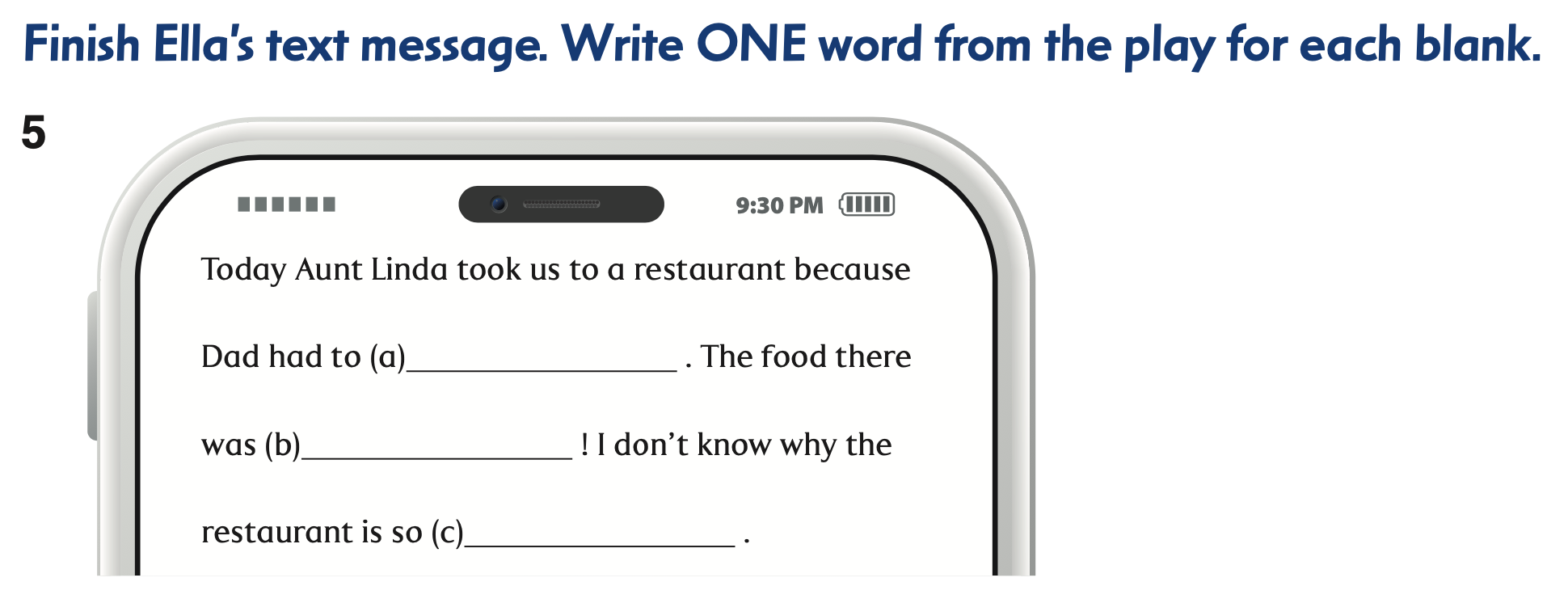 work
bland
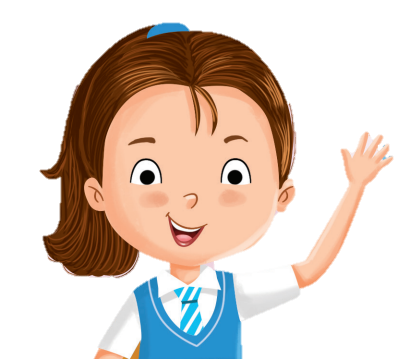 Since Ella thinks the restaurant is bad, she did not understand why others like it. The word we fill in must be a positive adjective.
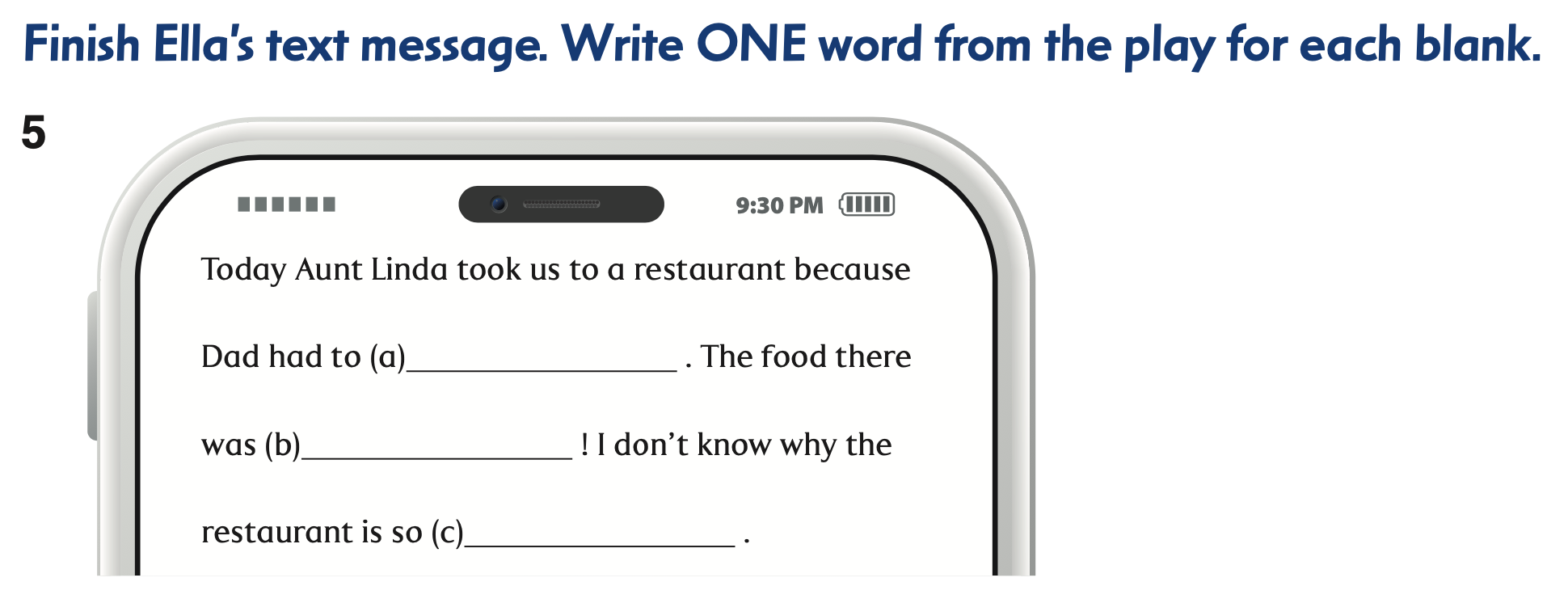 work
bland
popular
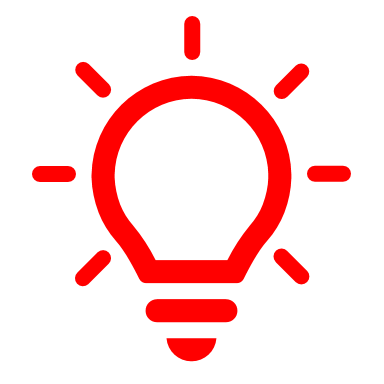 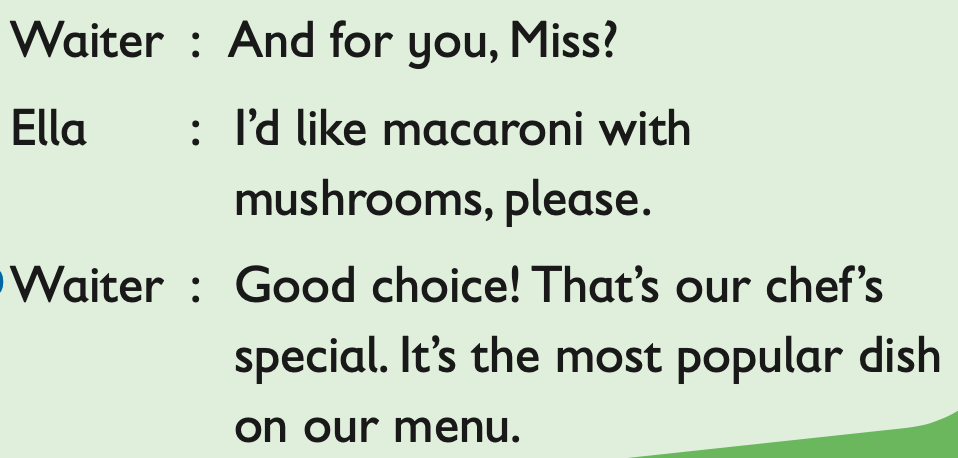 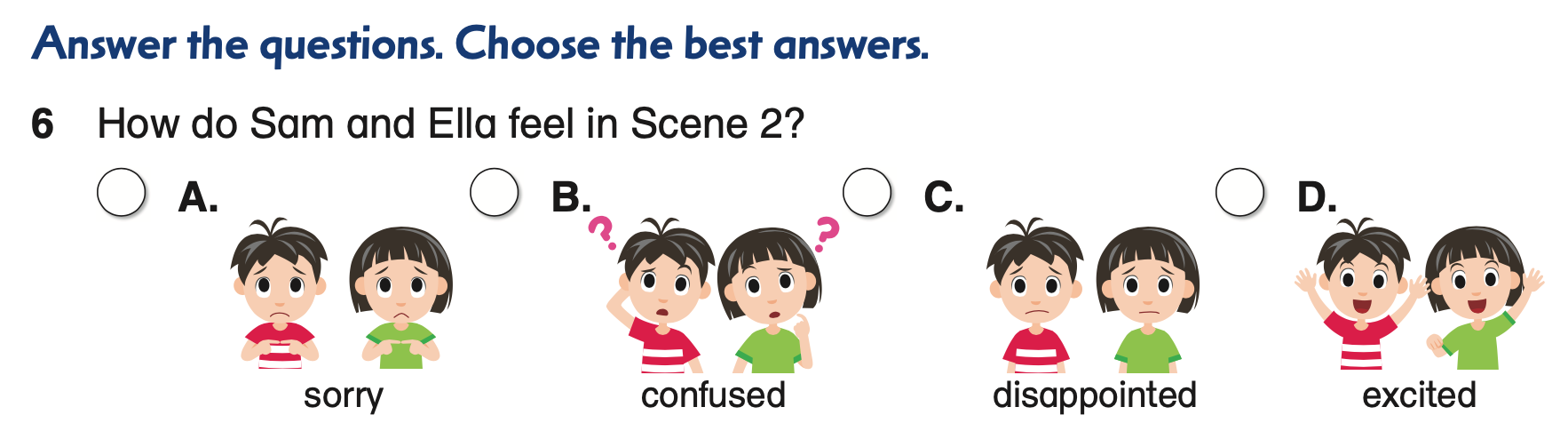 
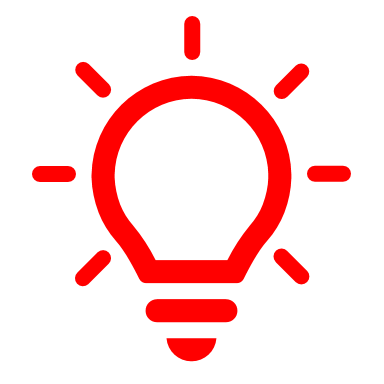 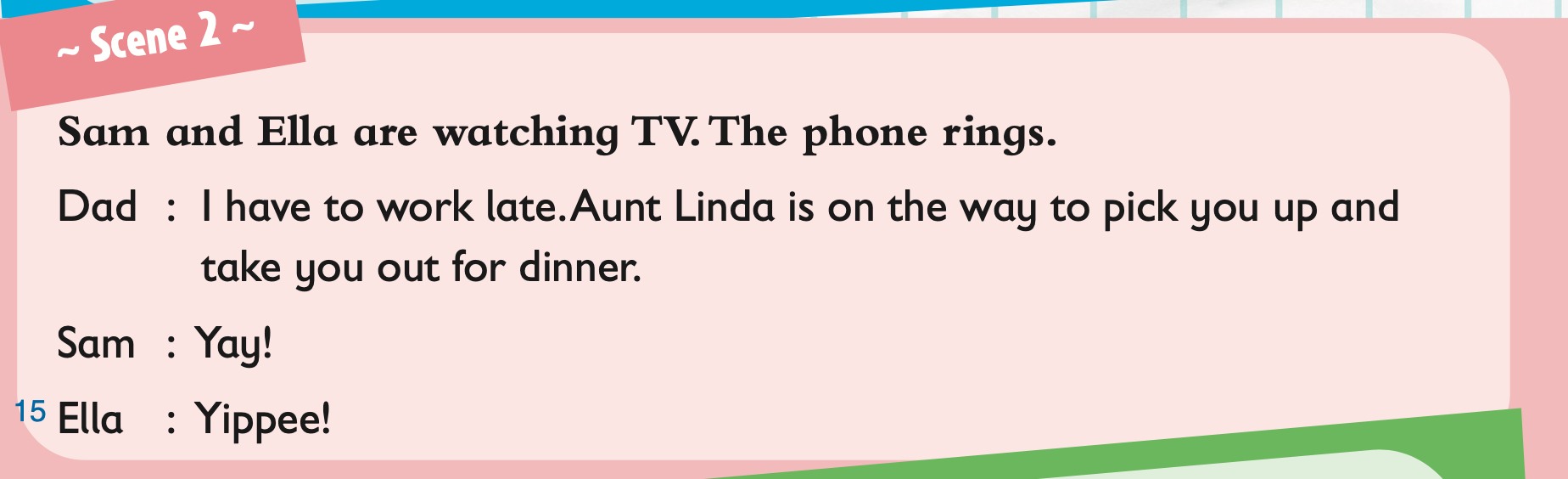 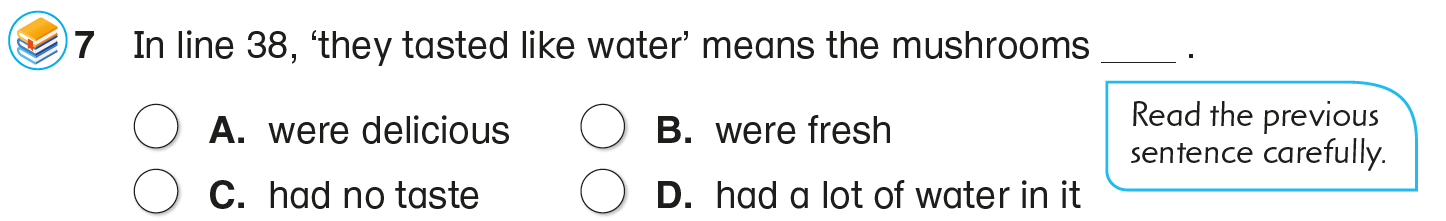 
What does bland mean?
It means there are not enough flavours.
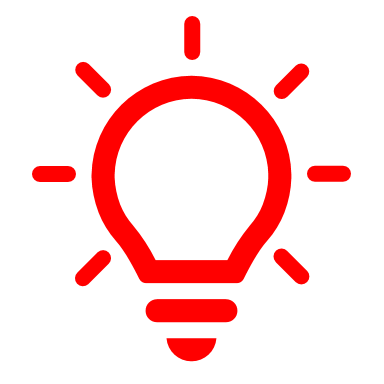 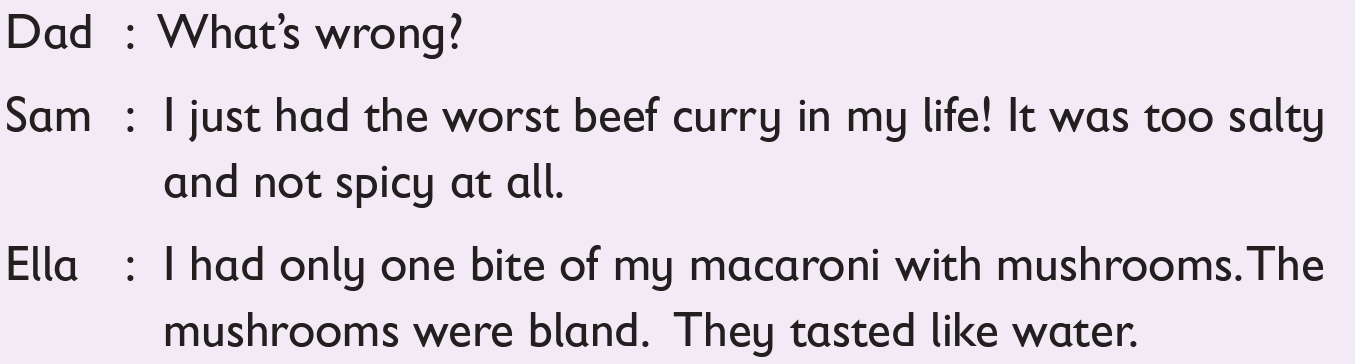 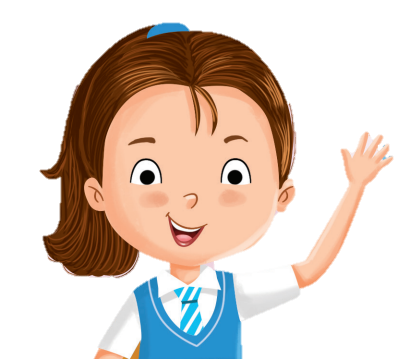 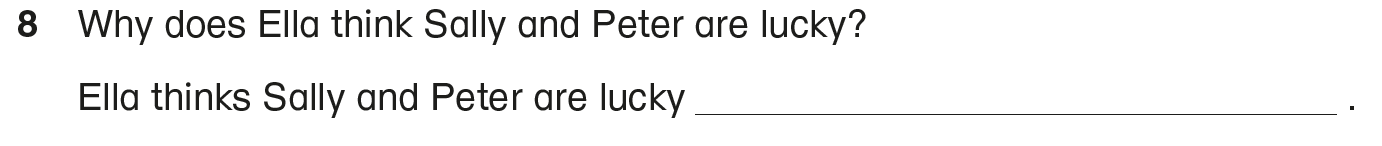 because Aunt Linda takes them out for dinner three times a week
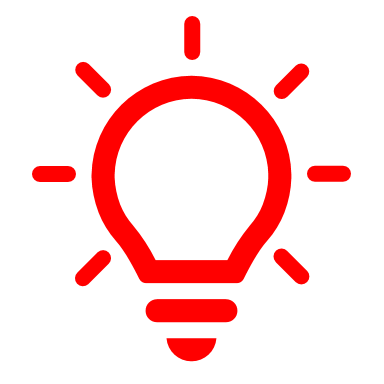 We can get the answer by looking at the previous line of the key word ‘lucky’.
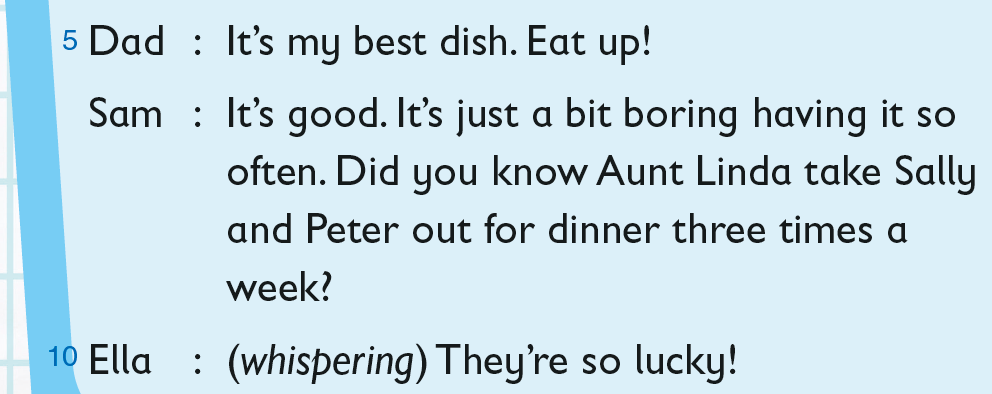 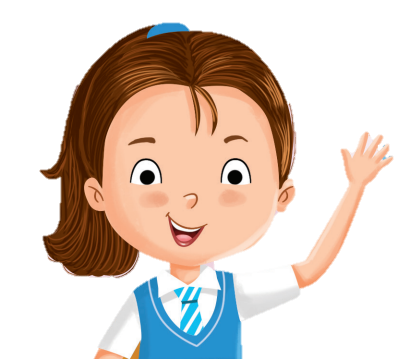 The End
Acknowledgments​We are grateful to the following for permission to reproduce copyright photographs:​
Can Yesil. Shutterstock
HappyPictures. Shutterstock
Every effort has been made to trace copyright, but in the event of any accidental infringement, we shall be pleased to come to a suitable arrangement with the rightful owner.​